Cálculos de EficiênciaIndustrial
Visão da fábrica intensiva em ativos de conhecimento
Cálculo de Eficiência
O cálculo de eficiência de produção quantifica o nível em que uma fábrica opera na sua relação com capacidade e orienta a elaboração de métodos de trabalho para maximizar a produção...
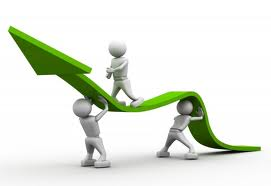 Cálculo de Eficiência
Maximizar a produção...de quê???
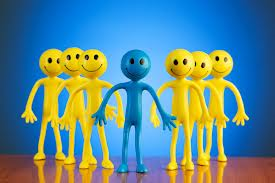 &
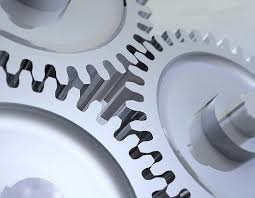 Cálculo de Eficiência
Todas as organizações têm princípios, fazem uso de conceitos, utilizam ferramentas/técnicas e aplicam métodos...
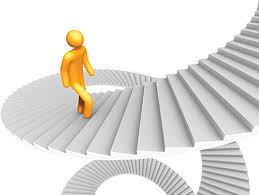 Cálculo de Eficiência
Princípio...
Atitude compromissada da organização com seu modo de “ser”. Imutável, inflexível, posturas inegociáveis. São intangíveis e formam a cultura da organização.
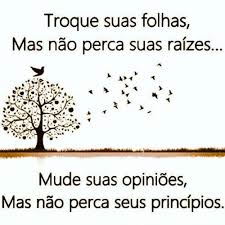 Cálculo de Eficiência
Conceito...
Expressa o que algo “é” ou como funciona. Explicação que pode ser contestada, modificada, acrescida. Todas as organizações utilizam conceitos do tipo “gargalo”, perdas e produtividade...
Cálculo de Eficiência
Ferramentas/Técnicas
Dispositivos que propiciam uma vantagem mecânica ou mental para facilitar a execução de tarefas diversas. Estão associadas ao conhecimento explícito, as práticas (TRF, Kanban, CEP)...
Cálculo de Eficiência
Método...
Uma sequência de passos lógicos, para alcançar um determinado objetivo ou situação futura a partir de uma situação atual...
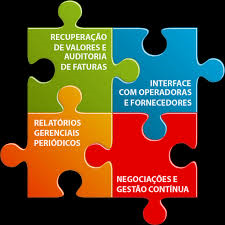 Cálculo de Eficiência
Método...
Antes das preocupações com as técnicas e ferramentas, deve se definir qual será o método utilizado e só então definir quais as ferramentas e técnicas a ser utilizada em cada um dos passos do método escolhido...
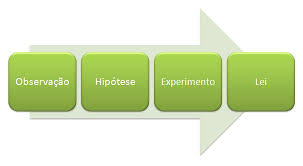 CRONOMETRAGEM / CRONOANÁLISE
SIGNIFICADO DA PALAVRA “CRONOMETRAGEM”:
CRONO:  TEMPO
METRAGEM:  MEDIDA
SIGNIFICADO DA PALAVRA “CRONOANÁLISE”:
CRONO:  TEMPO
ANÁLISE:  ESTUDO
CRONOMETRAGEM /CRONOANÁLISE : 

É O ESTUDO SISTEMÁTICO DOS TEMPOS E MOVIMENTOS .
http://www.youtube.com/watch?v=FL7vrj8bPJs
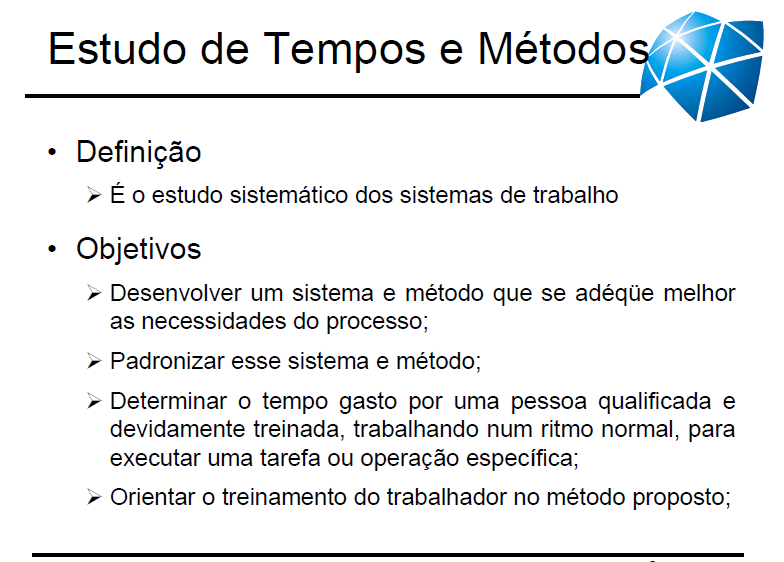 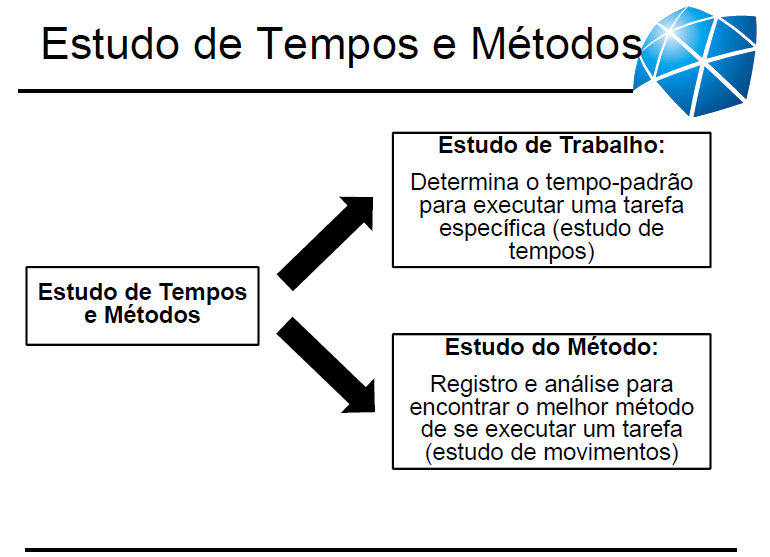 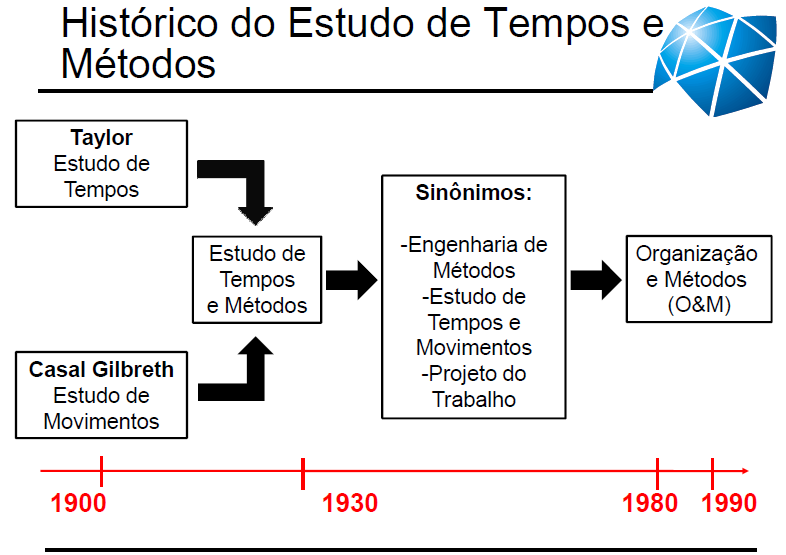 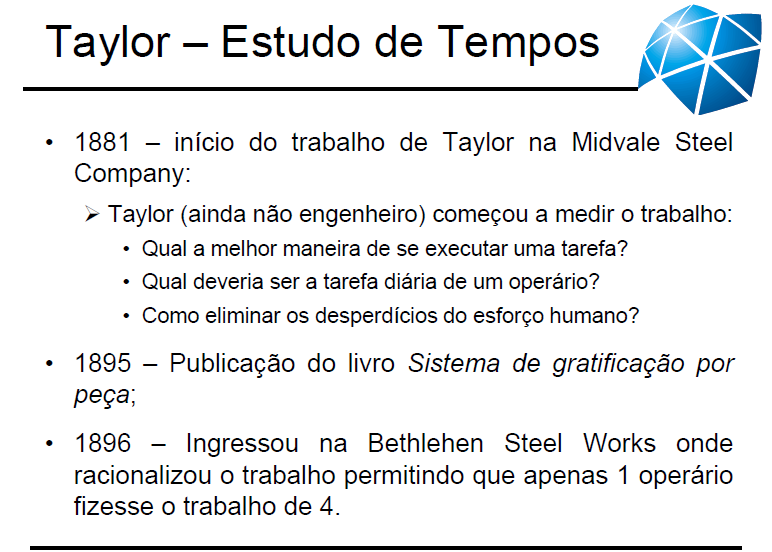 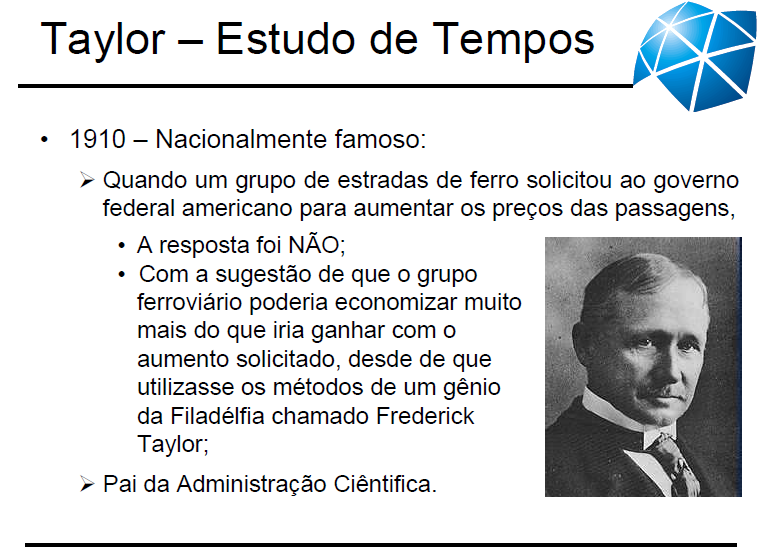 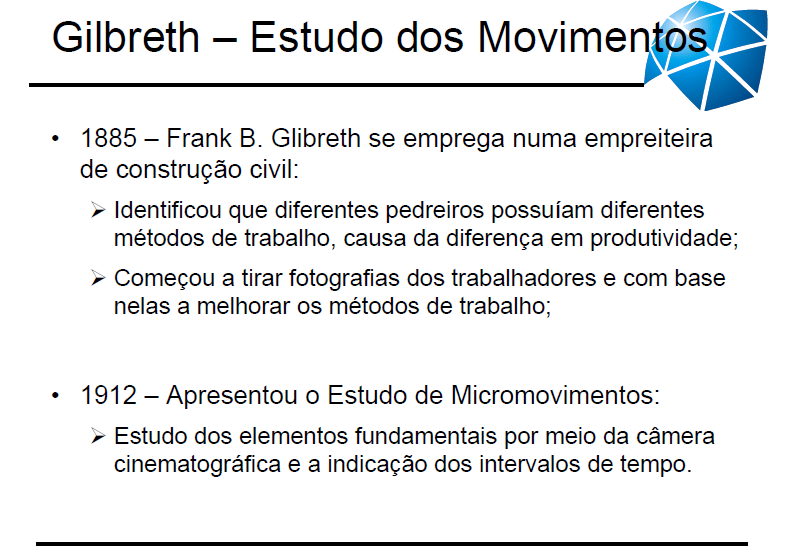 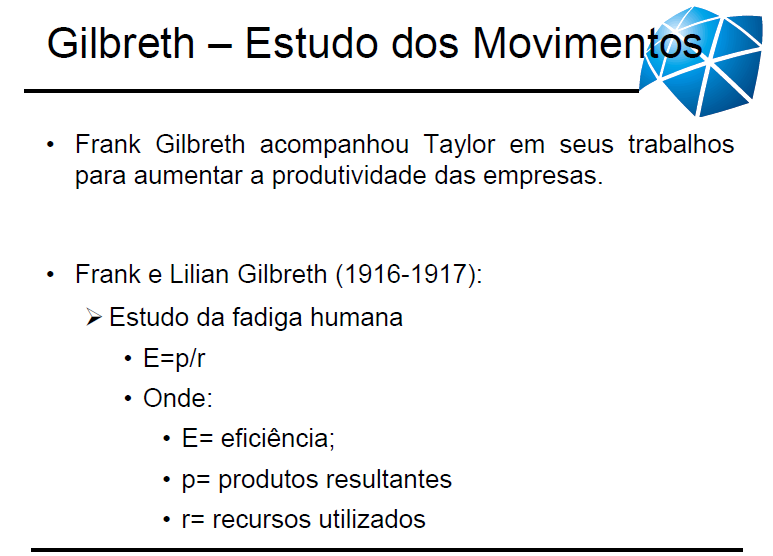 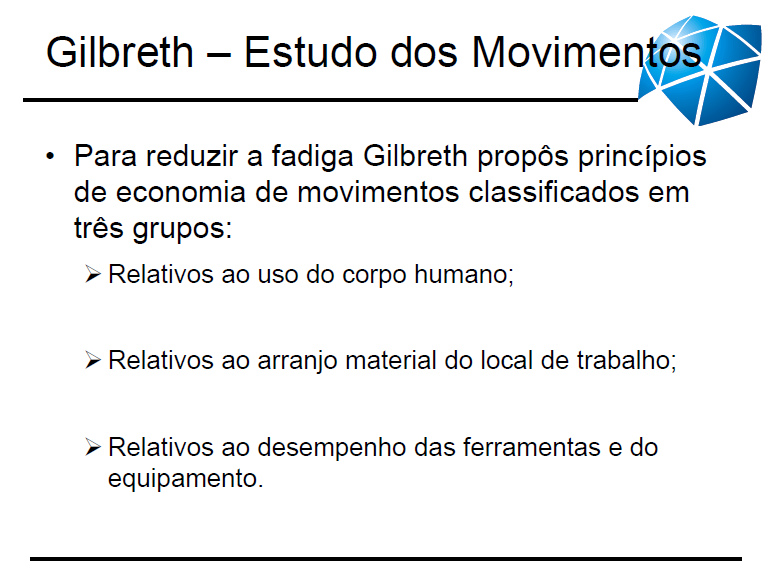 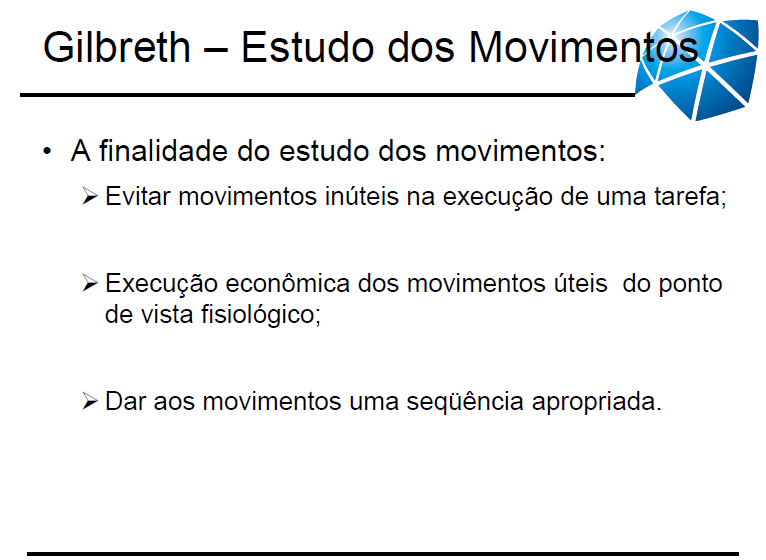 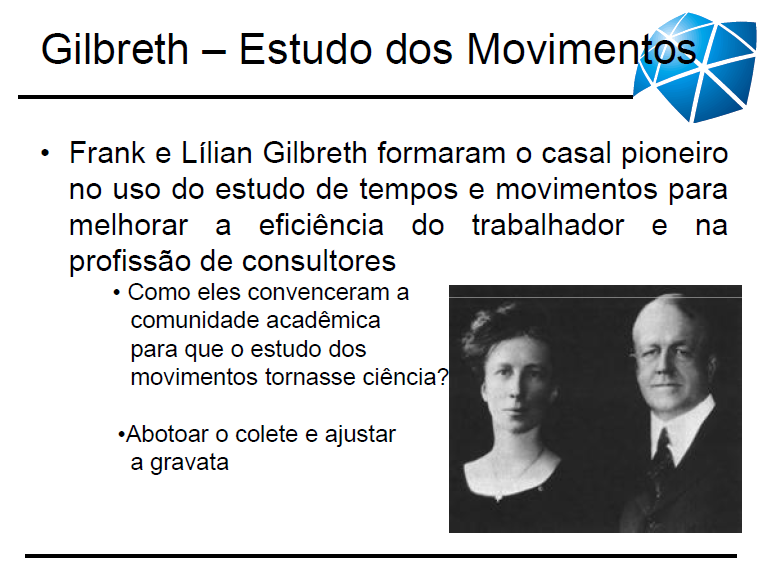 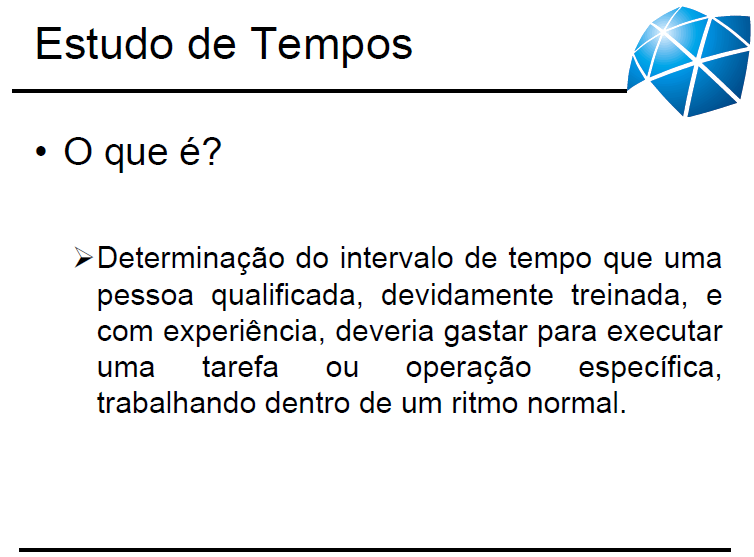 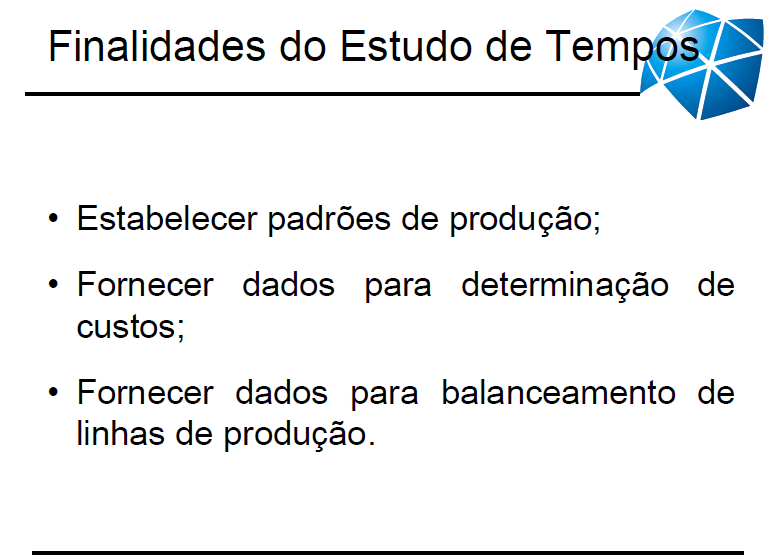 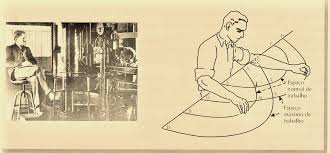 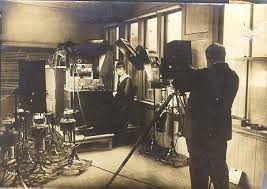 http://www.youtube.com/watch?v=FL7vrj8bPJs
Cálculo de Eficiência em operações manuais
Verifica e eficiência do operador no processo:

Na operação...

EF = (tempo estimado/tempo consumido)*100

EF = (500/ 1,500)*100
EF = 33,33%
Exercícios
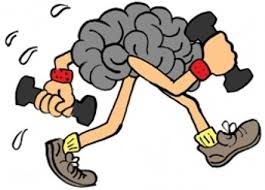